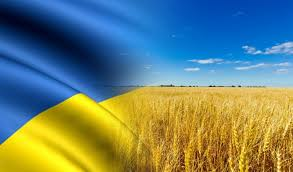 Україна у моєму серці!
перший урок у 2023/2024 
навчальному році.
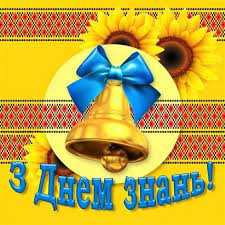 Вітаю з Днем знань! 
Нехай цей рік почнеться вдало і проходить успішно, нехай кожен день знаменується навіть маленькою перемогою, нехай отримані знання і навички відкривають перед тобою нові двері до мрій, інтересів і рекордів.
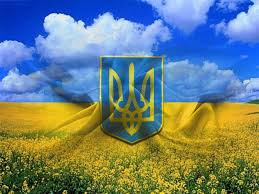 Що для мене Україна?
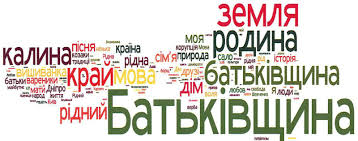 Україна моя
https://www.youtube.com/watch?v=Xwg5e63SANo
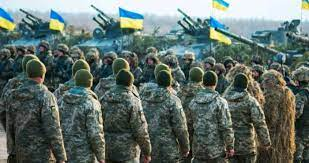 Україна сьогодні переживає найбільше випробування в новітній історії –
збройну боротьбу за незалежність і територіальну цілісність проти російського 
агресора.
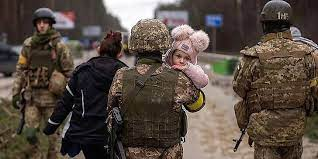 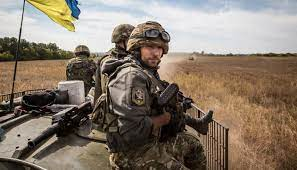 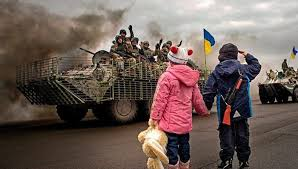 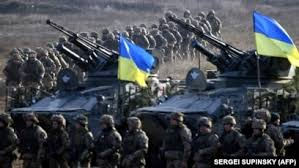 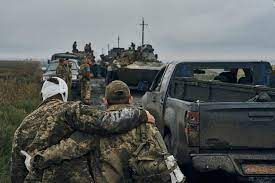 Сучасна російсько-українська війна триває від 2014 року. В лютому 2022 відбулося повномасштабне вторгнення російських військ в Україну.
З 2014 року сотні наших захисників у соняшникових полях Донеччини віддавали своє життя за свободу та незалежності нашої країни. Тому символом Дня пам’яті захисників України стала квітка соняха. Він – не просто символ історичної мужності українських воїнів, це – символ 
життя України.
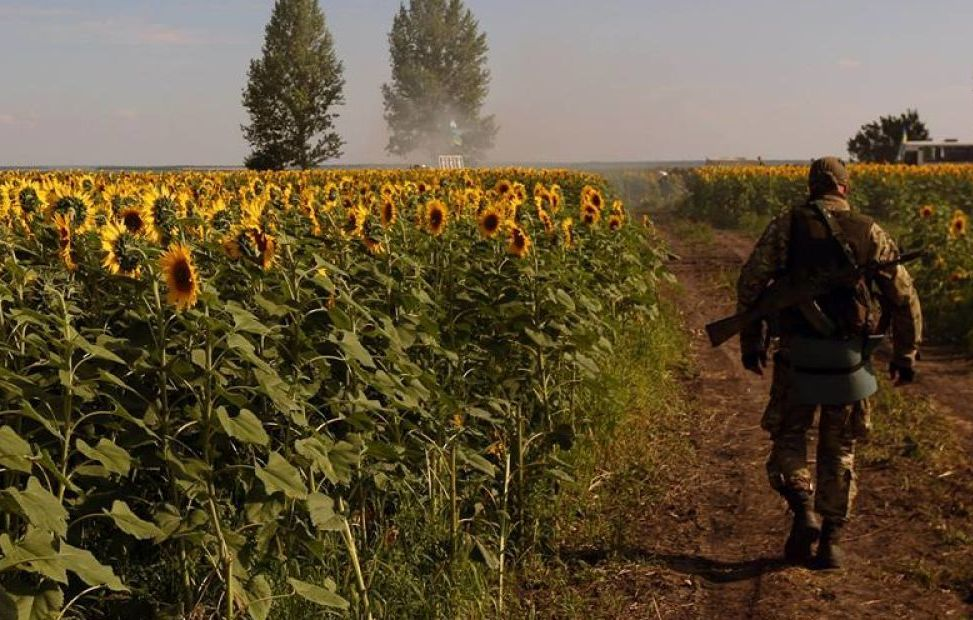 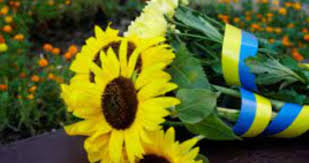 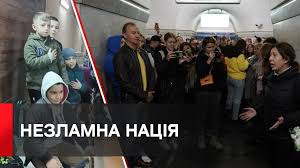 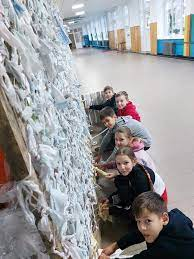 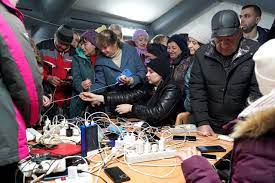 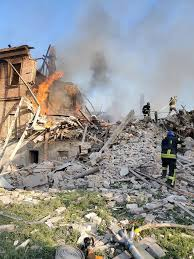 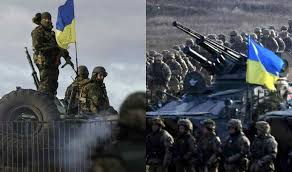 Українці – незламна нація. Ми згуртовані, готові боротися за волю і свободу нашої держави.
https://www.youtube.com/watch?v=AUFOqfZNI6E
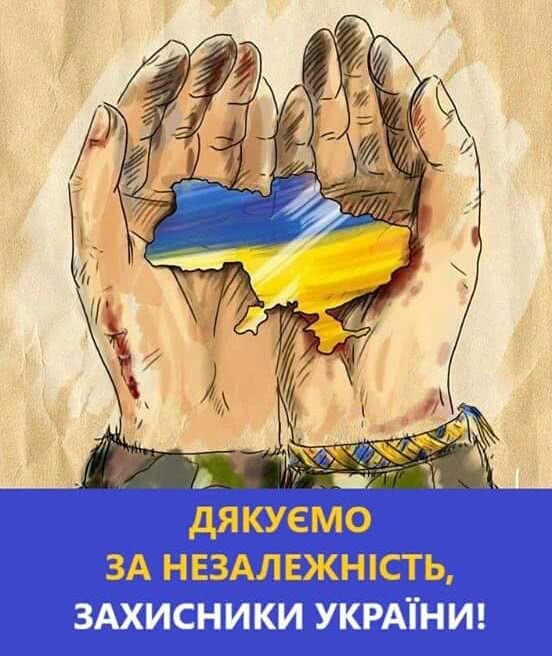 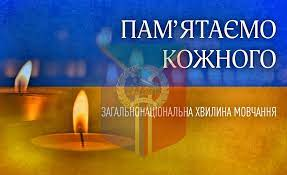 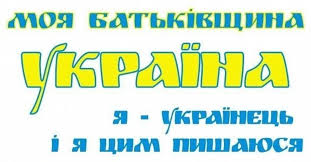 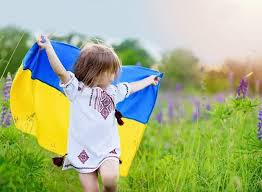 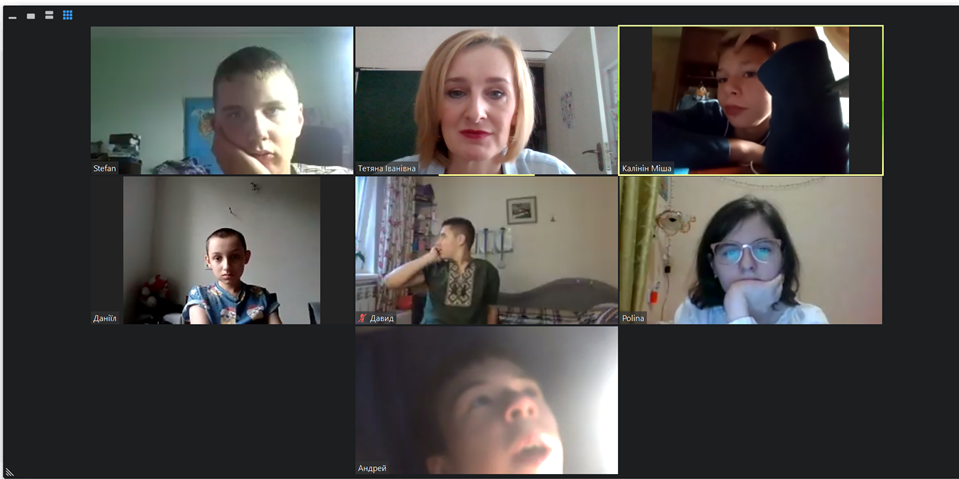